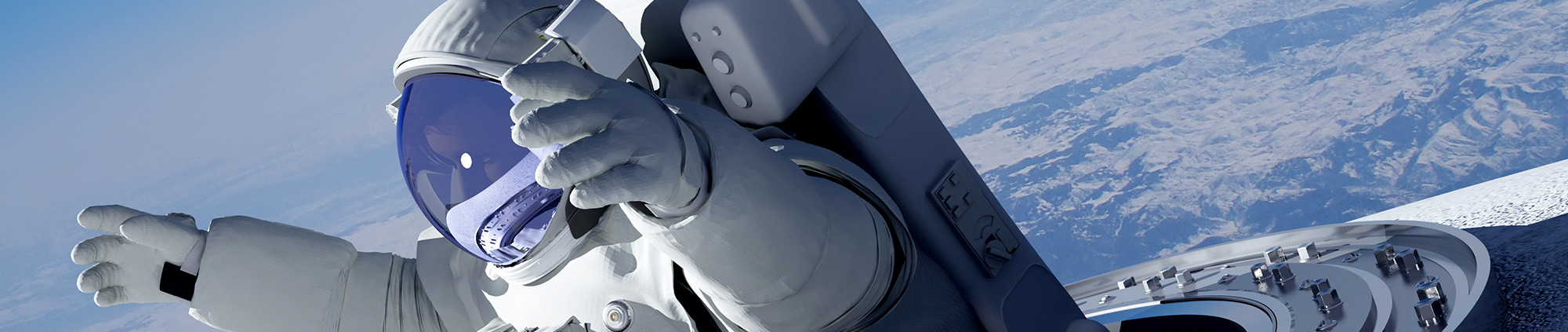 The mission of the Canadian Aeronautics and Space Institute (CASI): to serve the needs, promote the capabilities and champion the achievements of Canadian aeronautics and space professionals
Strategic Framework
Objectives
Provide a Canadian forum for engagement and networking as well as a showcase for advances in academia, industry and government
Disseminate knowledge
Connect and support members
Foster national pride and international recognition
Business
A place to learn and grow
Engage with membership
Achieve growth 
Develop and execute communication strategy
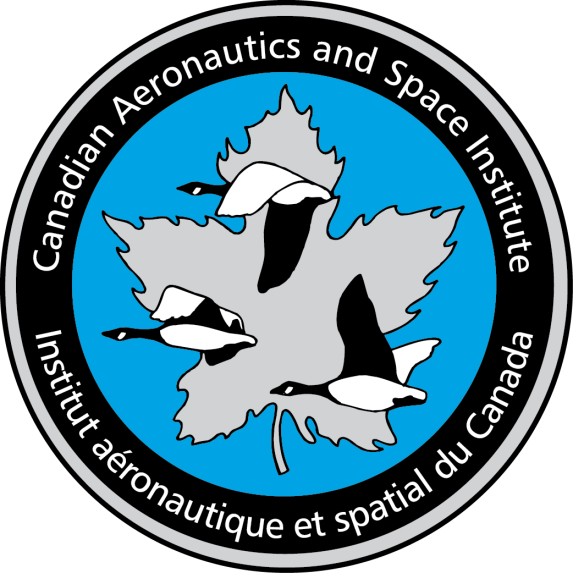 Finances
Responsible stewardship
Efficiency in operations
Financial sustainability
Since 1954
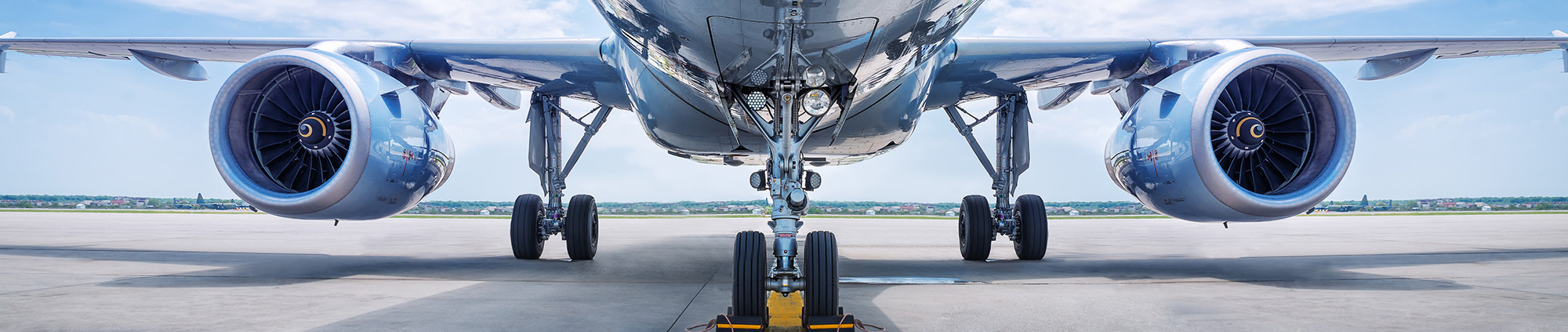